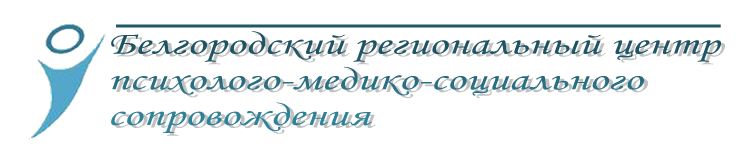 Психолого-педагогическое сопровождение обучающихся 
группы  суицидального риска
Психолого-педагогическое сопровождение обучающихся 
группы суицидального риска
Одной из основных проблем современного общества принято считать суицидальное поведение. Каждую минуту в мире кто-то предпринимает попытку преднамеренного самоубийства. По данным ВОЗ, в большинстве экономически развитых странах мира самоубийство входит в первую десятку причин смерти.
О том, что проблема подросткового суицида актуальна для нашего региона, говорит статистика: 
В 2020 году зарегистрировано 13 случаев гибели несовершеннолетних, 
из них 5 случаев - завершенные суицидальные попытки.
Психолого-педагогическое сопровождение обучающихся 
группы суицидального риска
Подростки и юноши наиболее остро подвержены «суицидальному заражению» за счёт незрелой психики, 
ещё несформировавшихся ценностей, 
лёгкого влияния толпы. 

Смерть воспринимается как игра, жизнь теряет ценность. «Покончить с собой» становится «крутым», смелым поступком.
Все это происходит на фоне бездействия или незнания родителей о степени проблем взрослеющих детей.
Суицидальные попытки подростков часто взаимосвязаны с другими формами отклоняющегося поведения - хулиганством, воровством, бродяжничеством, алкоголизмом.
Психолого-педагогическое сопровождение обучающихся 
группы суицидального риска
Совершая суицид, дети, а нередко и многие подростки, прямо не предусматривают смертельного исхода. В отличие от взрослых у них отсутствуют четкие границы между истинной суицидальной попыткой и демонстративно – шантажирующим аутоагрессивным (агрессия, направленная на самого себя) поступком. Это заставляет в практических целях все виды аутоагрессии у несовершеннолетних рассматривать как разновидности суицидального поведения.

Выявление группы суицидального риска является одним из приоритетных направлений деятельности образовательной организации в рамках профилактики суицидального поведения обучающихся.Данная приоритетность обусловлена тем, что своевременная организация комплексного сопровождения, осуществление психолого-педагогической работы с выявленной категорией обучающихся может значительно снизить риски суицидальных действий.
Психолого-педагогическое сопровождение обучающихся 
группы суицидального риска
В выявлении группы риска в ОО задействованы:
Психолого-педагогическое сопровождение обучающихся 
группы суицидального риска
Выявление несовершеннолетних с суицидальным поведением

- обучающиеся «группы риска» по результатам диагностики суицидального риска;
- наличие/отсутствие у несовершеннолетнего маркеров суицидального поведения;
несовершеннолетние, проявляющие самоповреждающее поведение, заявляющие и поддерживающие тему суицида во взаимоотношениях с педагогами и сверстниками.

Анализ персональных страниц обучающегося в сети "Интернет", направленной на выявление негативного, суицидального контента (классные руководители (кураторы), педагог-психолог).
Психолого-педагогическое сопровождение обучающихся 
группы суицидального риска
В случае выявления
Незамедлительное информирование
Психолого-педагогическое сопровождение обучающихся 
группы суицидального риска
Психолого-педагогическое сопровождение обучающихся 
группы суицидального риска
Психолого-педагогическое сопровождение обучающихся 
группы суицидального риска
Психолого-педагогическое сопровождение обучающихся 
группы суицидального риска
Организация профилактической работы

В случае завершенного суицида (парасуицида) (администрация ОО, заместитель директора, курирующий воспитательную работу, социальный педагог, педагог-психолог, классные руководители)

Необходимо:
- проведение экстренного педагогического совета с целью принятия конкретных управленческих решений по повышению эффективности профилактической работы в ОО (возможно с приглашением специалистов центров-ППМСП);
- мероприятия с родителями (законными представителями) обучающихся (возможно проведение родительского собрания с целью определения ситуации «как есть», пресечения разговоров и сплетен, определения необходимой и достаточной информации для детей,  возможно с приглашением специалистов центров-ППМСП);
Психолого-педагогическое сопровождение обучающихся 
группы суицидального риска
Психолого-педагогическое сопровождение обучающихся 
группы суицидального риска
Организация профилактической работы

В случае самоубийства (парасуицида)

Необходимо:
- проведение мероприятий с детьми: беседа о произошедшем трагическом событии, о том, что ситуацию уже изменить нельзя, что нет неразрешимых вопросов в жизни до тех пор, пока человек жив. О ценности жизни как таковой. Проведение диагностических обследований с использованием методики «Сигнал» возможно спустя 2-3 недели после трагических событий. Необходимо наблюдение педагогов и родителей за состоянием и поведением детей. Занятия по снятию психоэмоциональной напряженности для одноклассников суицидента в течение месяца после трагических событий (возможно с приглашением специалистов центров-ППМСП);
Мониторинг ситуации: анализ эмоционального состояния и социальной ситуации, интересов, ближайшего окружения, выступающих факторами возникновения кризисного состояния, социальной ситуации (классные руководители, педагог-психолог, социальный педагог).
Психолого-педагогическое сопровождение обучающихся 
группы суицидального риска
Ответственность за организацию деятельности по психолого-педагогическому сопровождению обучающихся группы суицидального риска в образовательной организации возлагается на заместителя директора образовательной организации, курирующего воспитательную работу. 
Вопрос о необходимости психолого-педагогического сопровождения несовершеннолетних с высоким уровнем суицидального риска необходимо рассмотреть в системе деятельности психолого-педагогического консилиума (ППк) образовательной организации или Совета профилактики. 
Все материалы психолого-педагогического сопровождения (результаты диагностики, программы сопровождения) должны храниться в образовательной организации до момента окончания обучения несовершеннолетним.
При отсутствии в образовательной организации педагога-психолога, рекомендуется привлечение психолога из других образовательных организаций (в том числе специалистов ППМС - центров).
Психолого-педагогическое сопровождение обучающихся 
группы суицидального риска
Выявление группы суицидального риска позволяет педагогам своевременно оказывать психолого-педагогическую поддержку обучающимся и организовывать комплексное сопровождение.
Выявление данной группы риска осуществляется посредством психодиагностического обследования. 

Психологическая диагностика суицидального поведения несовершеннолетних осуществляется в двух направлениях: профилактики и адаптации-коррекции. 
Цель диагностики в профилактике – раннее предупреждение суицидального поведения. 

Цель диагностики в процессе адаптации и коррекции поведения – отслеживание эффективности психолого–педагогического воздействия при поиске и определении антисуицидальных факторов, в снижении кризисного напряжения, в решении деструктивных личностных проблем.
Психолого-педагогическое сопровождение обучающихся 
группы суицидального риска
Мониторинг по выявлению у обучающихся степени выраженности суицидального риска 
целесообразнее проводить в 2 этапа:

на этапе педагогического скрининга проводится групповая диагностика всего студенческого коллектива (группы, параллели и др.) для определения степени выраженности суицидальных намерений. На основе полученных результатов принимается решение о включении обучающихся в список группы риска развития кризисного состояния.

на втором этапе педагогом-психологом проводится углубленная диагностика обучающихся выделенной группы суицидального риска, направленная на выявление проблем и ресурсов для определения стратегий помощи в рамках комплексного сопровождения в условиях образовательной организации.
Психолого-педагогическое сопровождение обучающихся 
группы суицидального риска
При подготовке к проведению педагогического скрининга по выявлению степени выраженности суицидальных намерений возникает вопрос об эффективности использования тех или иных психодиагностических методик. 

Требования - условия к психодиагностике суицидального поведения несовершеннолетних:
- возможность скринингового применения;
- соответствие вопросов возрасту респондентов (понятен детям от 9—10 лет);
- охват разных маркеров суицидального поведения;
- по возможности, отсутствие прямых вопросов о суицидальных мыслях; достаточно быстрое заполнение (не больше получаса)
Психолого-педагогическое сопровождение обучающихся 
группы суицидального риска
В качестве методов для первичного выявления несовершеннолетних группы суицидального риска целесообразнее использовать методики педагогической диагностики – например: 

- «Таблица факторов наличия кризисной ситуации», 
«Карта факторов суицидального риска» заполняются классным руководителем;

 - опросник «Предварительная оценка состояния психического здоровья» (В.Н. Краснова), 
- методика самооценки школьных ситуаций О.Кондаша и др. выполняются обучающимися.
Психолого-педагогическое сопровождение обучающихся 
группы суицидального риска
По итогам диагностики определяется степень выраженности суицидальных намерений, определяется группа суицидального риска и определяется стратегия психолого-педагогической помощи в рамках программы комплексного сопровождения.
В случае выявления высокого риска потенциального суицида у одного или нескольких обучающихся педагог-психолог образовательной организации:

Информирует о суицидальных намерениях обучающихся узкий круг лиц, которые могут повлиять на принятие мер по снижению риска (администрацию, классного руководителя), согласовывает с ними дальнейшие действия. 

2. Осуществляет кризисную психологическую помощь обучающемуся с суицидальными намерениями. При необходимости, согласовывает свои действия с другими специалистами (социально-психологическими, психолого-педагогическими центрами, иными антикризисными службами).
Психолого-педагогическое сопровождение обучающихся 
группы суицидального риска
Примерный порядок выявления и сопровождения 
обучающихся группы суицидального риска в ОО
Психолого-педагогическое сопровождение обучающихся 
группы суицидального риска
Примерный порядок выявления и сопровождения 
обучающихся группы суицидального риска
Психолого-педагогическое сопровождение обучающихся 
группы суицидального риска
Примерный порядок выявления и сопровождения 
обучающихся группы суицидального риска
ПРИНЦИПЫ ВОСПИТАНИЯ В 
СОПРОВОЖДЕНИИ ДЕВИАНТНОГО ПОДРОСТКА
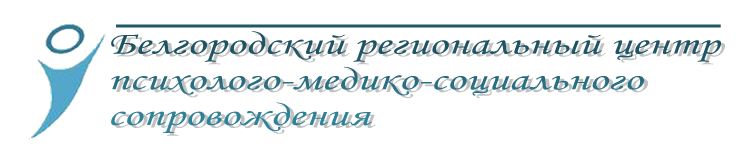 Спасибо за внимание!